Introduction to Enzymes
Chapter 6 (Page 190-202)
1
1. Enzymes
Enzymes are the reaction catalysts of biological systems. As catalysts, they do not get consumed during the course of the reaction.

First recognized in the late 1700s in the study of meat digestion by stomach fluids

Name coined by Frederick W. Kühne

Accelerate chemical reactions tremendously and are generally superior to organic/inorganic catalysts
2
Why Biocatalysts over Synthetic Catalysts?
Greater reaction specificity: avoids side products
Milder reaction conditions: conducive to conditions in  cells
                                                      (pH ~ 7; 37 °C)
Higher reaction rates: in a biologically useful timeframe
Capacity for regulation: control of biological pathways
Metabolites have many potential pathways of decomposition 

Enzymes make the desired one most favorable
3
1. Enzymes
D. Are central to every biochemical process often      involving hundreds of stepwise reactions to
Degrade nutrients
Conserve and transform chemical energy
Make biological macromolecules from simple precursors

E. Are involved in disease due to
A deficiency or total absence of one or more enzymes (i.e. inheritable genetic disorders)
Excessive activity of an enzyme
Working in conjunction with a drug for therapeutic effect
4
1I. Proteins as Enzymes
The majority of enzymes are proteins 

The catalytic activity of enzymes is heavily dependent on the structural integrity of their native protein conformation (primary, secondary, tertiary, and quaternary)

Denatured enzymes or dissociated multimeric enzymes lose all activity

Molecular weights range from 12 to 1000 kDa

Some enzymes are made of only AA
5
1I. Proteins as Enzymes
E. Some enzymes require additional chemical 
    components for activity


Cofactor: Typically one or more inorganic ions
    - Fe2+, Mg2+, Mn2+, Zn2+


Coenzyme: A complex organic or metalloorganic molecule (i.e. Heme)
    - Act as transient carriers of specific functional       groups
    - Most are derived from vitamins (i.e. biocytin       derived from biotin)
6
1I. Proteins as Enzymes
A coenzyme or metal ion that is very tightly or covalently bound to the enzyme protein  is called a prosthetic group
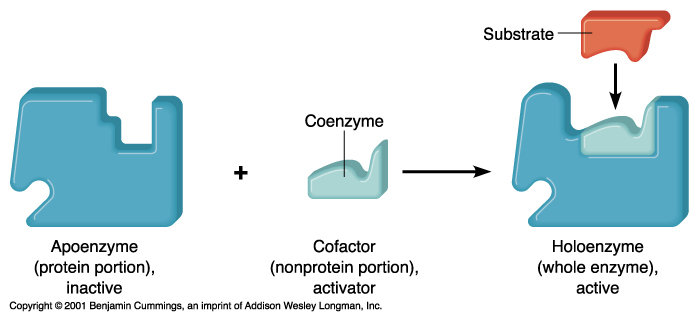 7
1I. Proteins as Enzymes
Some enzyme proteins are modified covalently
   -By phosphorylation (addition of phosphate) 



  - Phosphate binding to Ser, Thr, or Tyr

By glycosylation (addition of sugar), which is important in regulatory processes
8
2. Enzyme Nomenclature
General Categorization-
Enzymes are typically named by adding the suffix  “-ase” to the name of their substrate or to a word/phrase describing their activity.

Urease: Catalyzes hydrolysis of urea

Others are named by their discoverers for a broad funciton.

Pepsin: An enzyme known to participate in the digestion of foods
9
2. Enzyme Nomenclature
International agreement to divide enzymes into six classes-






Enzymes are then divided into subclasses-
Adenosine triphosphate converted to Adenosine diphosphate


Phosphotransferase
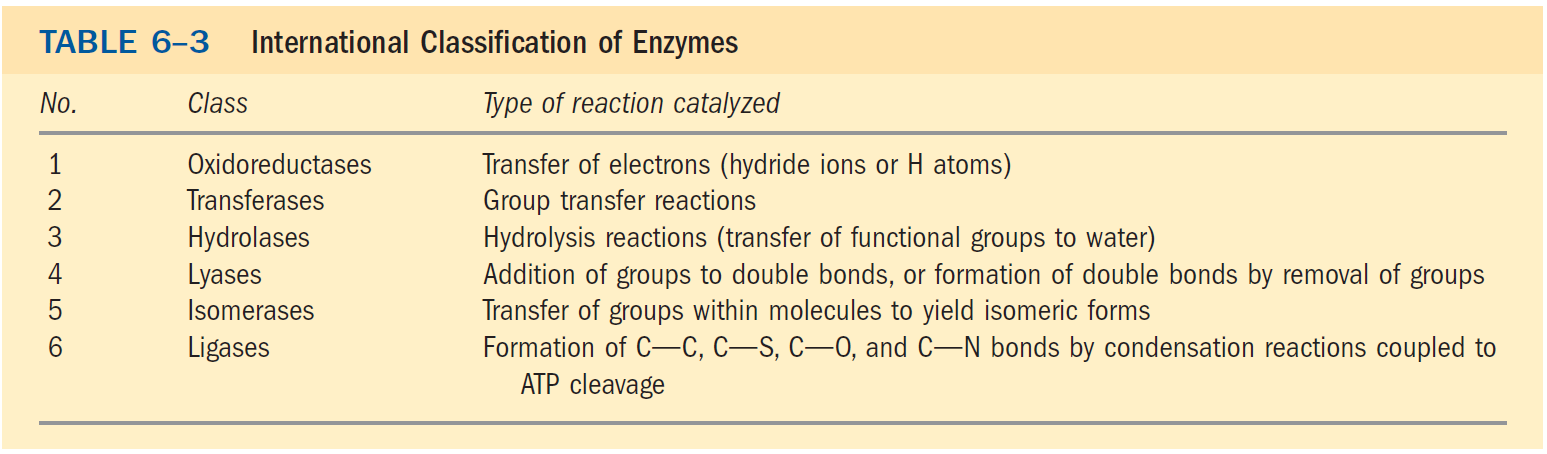 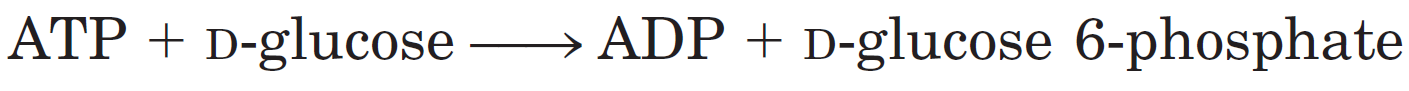 10
3. The Enzyme-Substrate Complex
The enzyme-catalyzed reaction takes place within the confines of a pocket on the enzyme called the active site.

The molecule bound in the active site and acted upon by the enzyme is called the substrate.

The active site is often found within the protein, where the substrate is sequestered from solvent.
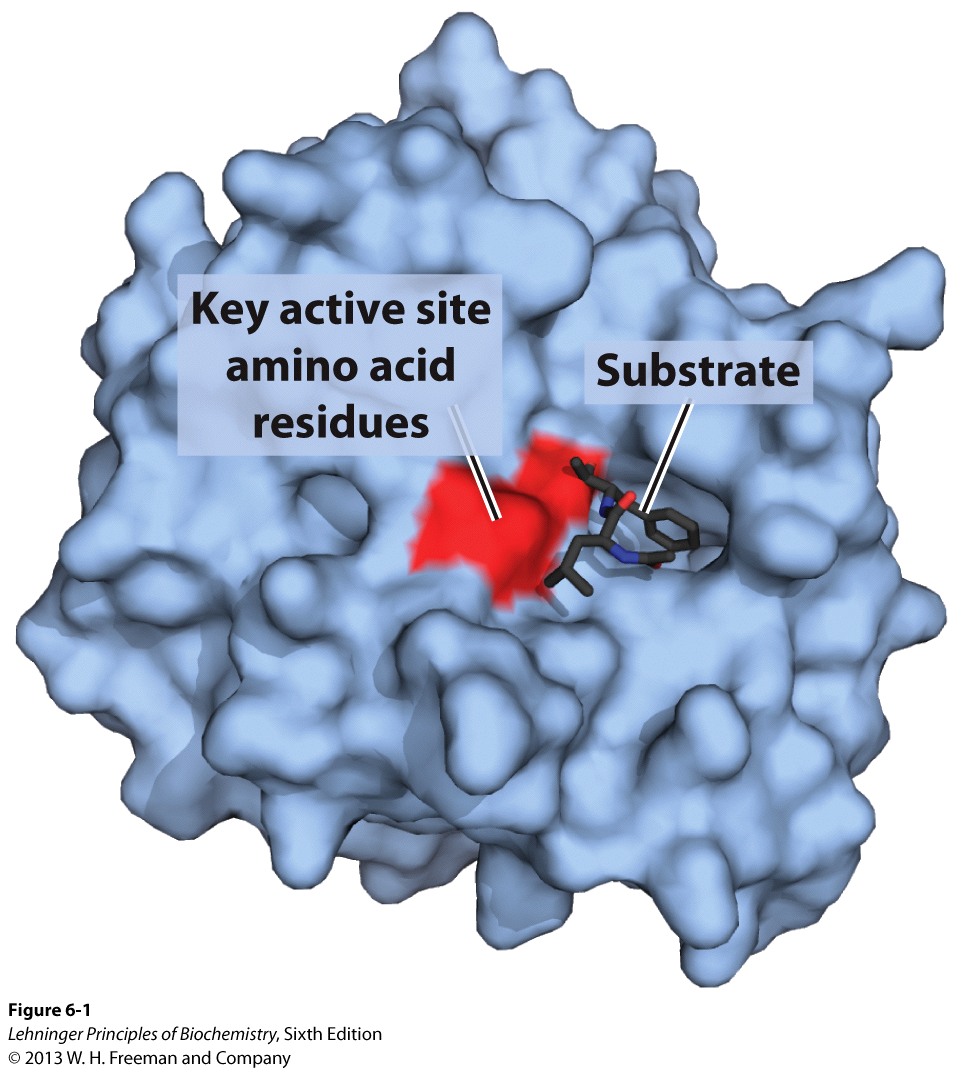 Proposed by Charles-Adolphe Wurtz (1880)
11
4. Enzymes affect Reaction Rates, Not Equilibria
12
4. Enzymes affect Reaction Rates, Not Equilibria
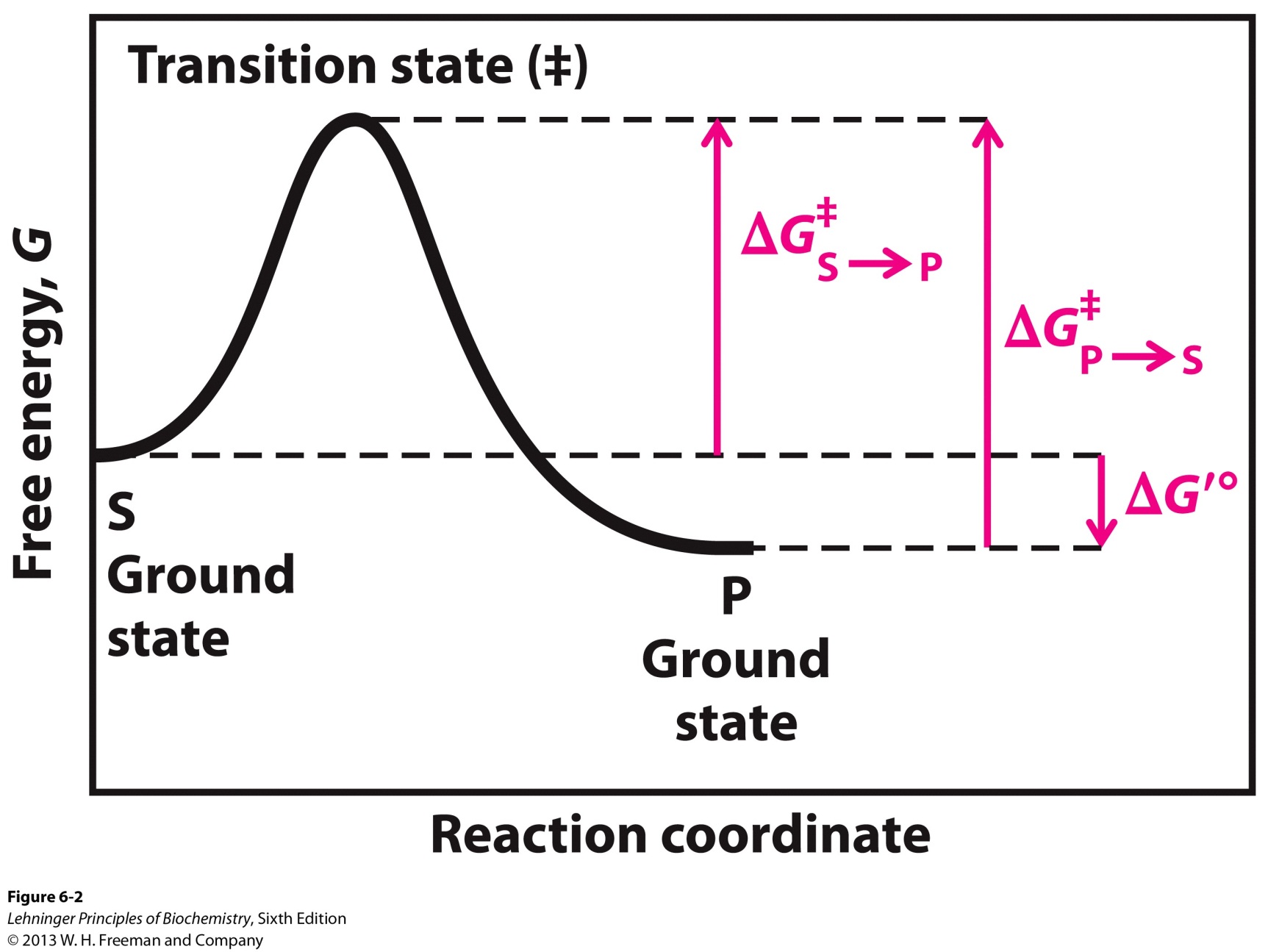 13
4. Enzymes affect Reaction Rates, Not Equilibria
The free energy of the system (G) is plotted against the progress of the reaction (the reaction coordinate).

The starting point for either the forward or the reverse reaction is called the ground state, the contribution to the free energy of the system by the substrate or product under a given set of conditions.

ΔG’° is defined as the standard free energy change at pH 7.0 and 298 K (biochemical standard).

The equilibrium between S and P reflects the difference in the free energies of their ground states.

The free energy of the ground state of P is lower than that of S, so ΔG’° < 0, and P is favored.
14
4. Enzymes affect Reaction Rates, Not Equilibria
A favorable equilibrium does not mean that the 
    S → P conversion will occur at a detectable rate.

The rate is dependent on the energy barrier between S and P, the energy required for alignment of reacting groups, formation of transient unstable charges, bond rearrangements, and other transformations.

The substrate must overcome this barrier and thus be raised to a higher energy level.

At the top of the energy hill is a point, the transition state (‡) , in which decay to either S or P state is equally probable. The transition state is a chemical species that is extremely transient and very unstable.
15
4. Enzymes affect Reaction Rates, Not Equilibria
The difference between the energy levels of the ground state and the transition state is the activation energy, ΔG‡.

The rate of a reaction reflects this activation energy:
       activation energy,     rate

Reaction rates can be increased by raising the temperature, thereby increasing the number of molecules with sufficient energy to overcome the energy barrier.
16
4. Enzymes affect Reaction Rates, Not Equilibria
C. Enzymes enhance rates by lowering activation energies
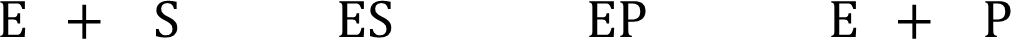 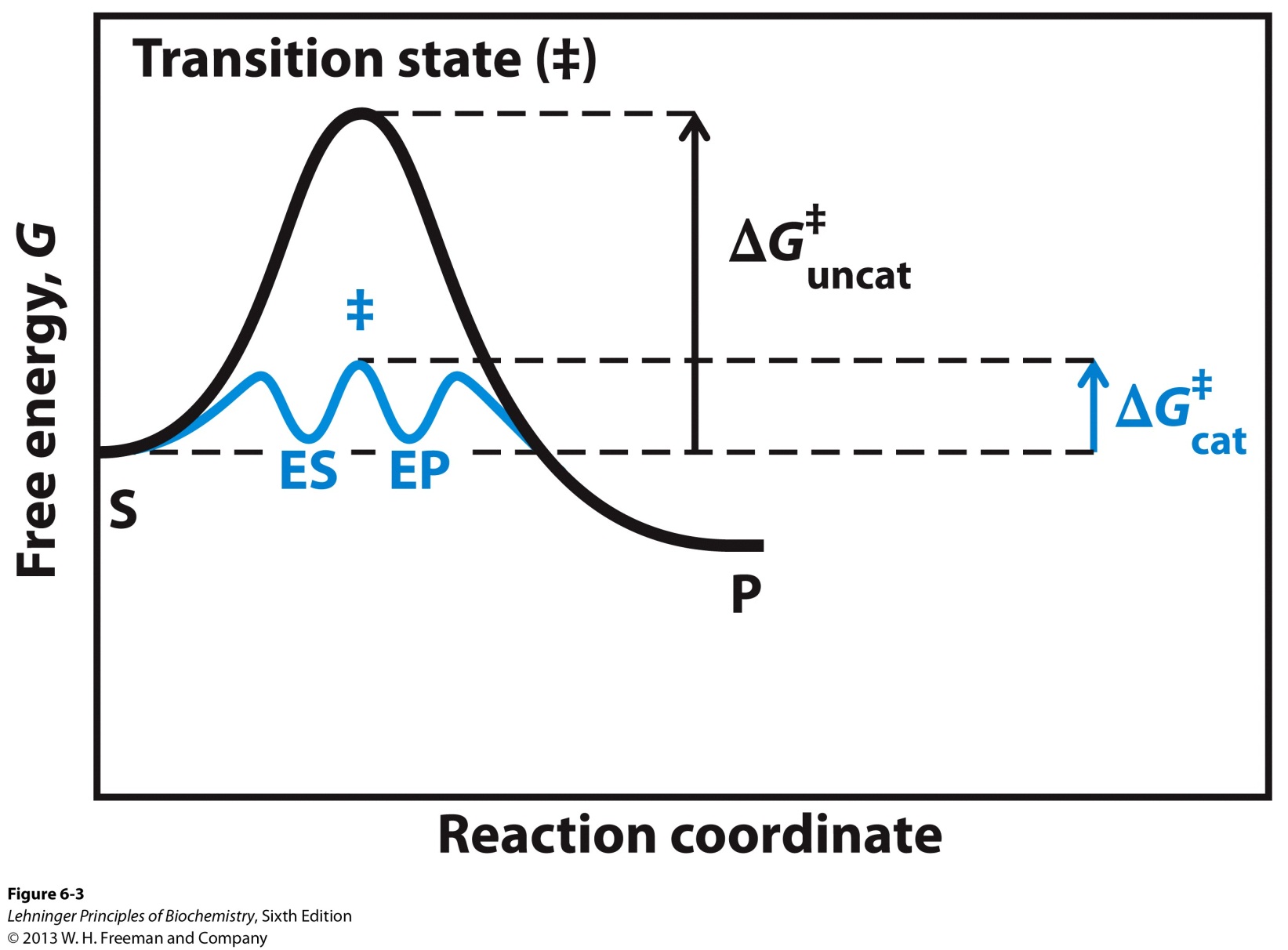 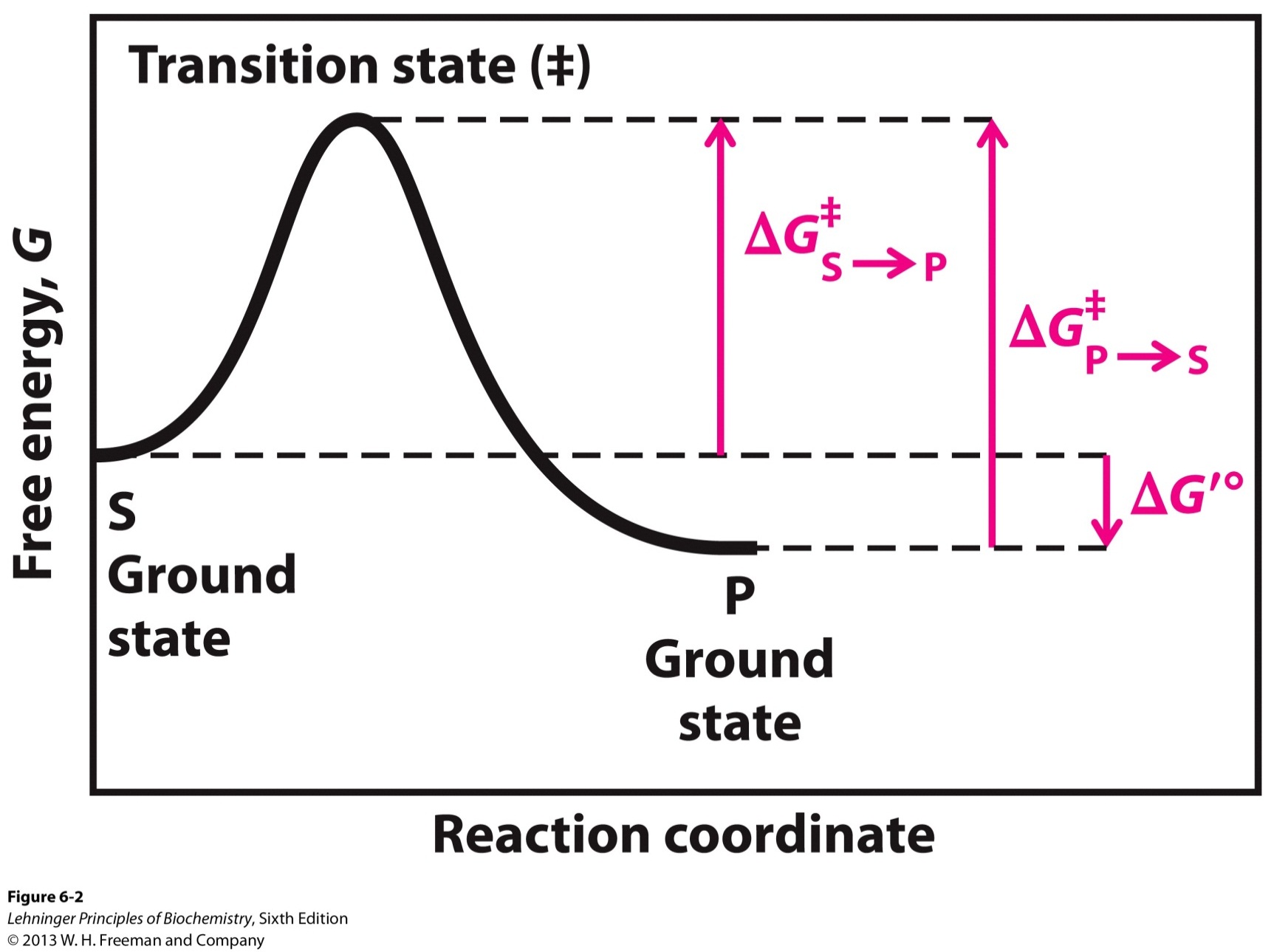 ----------------------------
17
4. Enzymes affect Reaction Rates, Not Equilibria
In the reaction coordinate involving an enzyme, ES and EP are reaction intermediates. A reaction intermediate is any species on the reaction pathway that has a finite chemical lifetime (longer than a molecular vibration, ~10-13 seconds).

The interconversion of the ES and EP intermediates constitutes a reaction step, with a much lower activation barrier (ΔG‡cat)

When several steps occur in a reaction, the overall rate is determined by the step (or steps) with the highest activation energy called the rate-limiting step.

The ΔG’° is unaffected and remains < 0, and favors P.
18
4. Enzymes affect Reaction Rates, Not Equilibria
D. Enzymes also help the body use any energy released      by a reaction.


The breakdown of sucrose is a thermodynamically favorable reaction but is very slow.

The appropriate enzyme speeds up the reaction on a biologically useful time scale and also organizes the reaction such that the energy released is recovered in other chemical forms and made available to the cell for other tasks.

This breakdown pathway is the primary energy yielding pathway for cells.
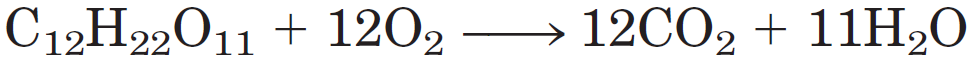 19
5. Thermodynamic Definitions for Reaction     Equilibria and Kinetics
20
5. Thermodynamic Definitions for Reaction     Equilibria and Kinetics
21
Rate Enhancement by Enzyme
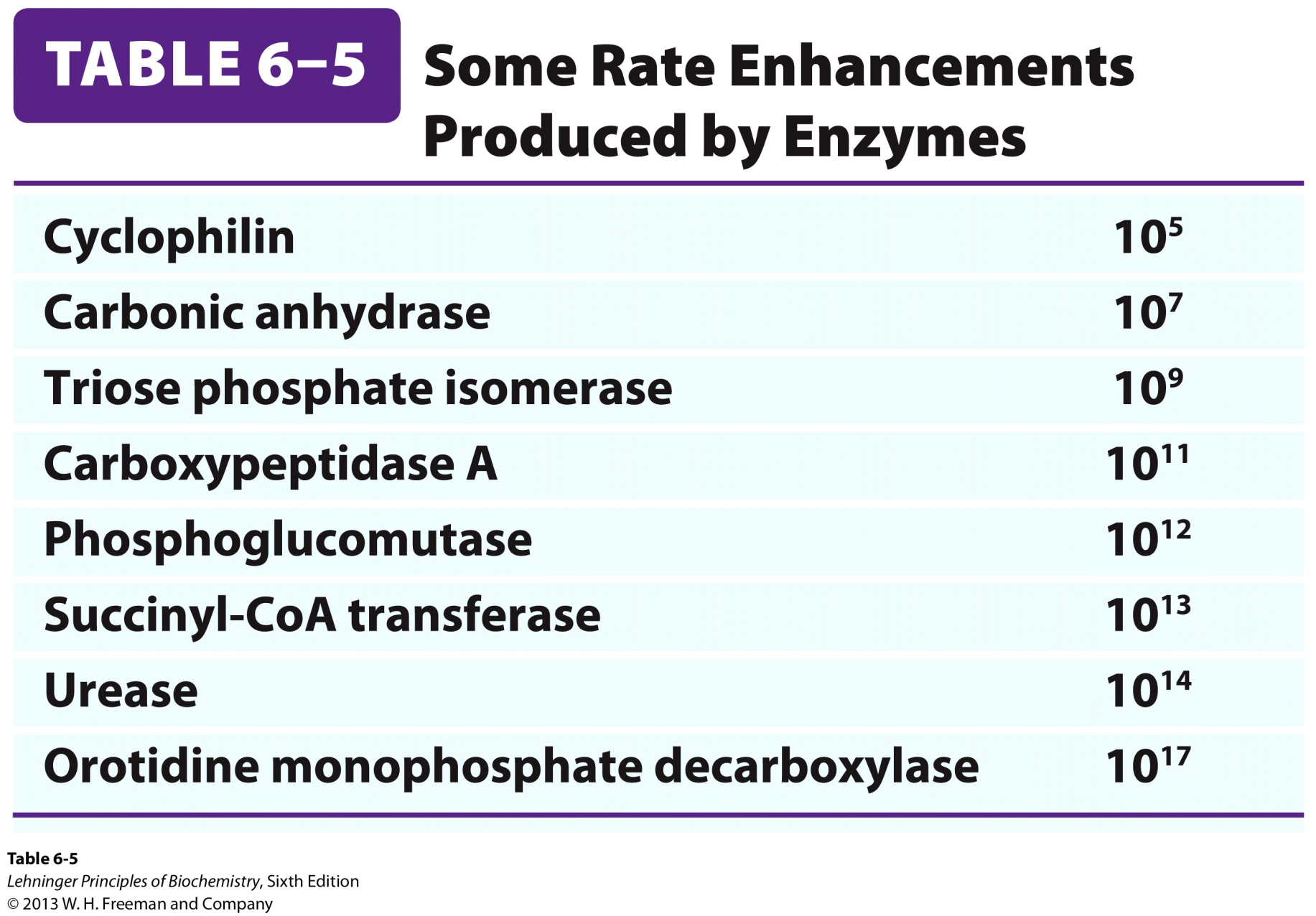 22
6. Enzyme Specificity via Covalent and Noncovalent     Interactions
Enzyme specificity, the ability to discriminate between a substrate and a competing molecule, is facilitated by:

Covalent interactions

Catalytic functional groups on an enzyme may form a transient covalent bond with a substrate and activate it for reaction.

Or a group may be transiently transferred from the substrate to the enzyme.

These interactions lower the activation energy.
23
6. Enzyme Specificity via Covalent and Noncovalent     Interactions
B.  Noncovalent interactions

The interaction between substrate and enzyme in the ES complex is mediated by the same forces that stabilize protein structure, including hydrogen bonds and hydrophobic and ionic interactions.

The formation of each weak interaction in the ES complex is accompanied by release of a small amount of energy called the binding energy, ΔGB.

Binding energy helps to lower activation energy.
24
7. Theories to explain ES Binding Energy
Lock and Key Theory

In 1894, Emil Fischer proposed that enzymes were structurally complementary to their substrates.




Binding energy was the result of the structural complementary nature of the substrate and the binding pocket.

This theory has since been challenged when considering the enzyme free reaction.
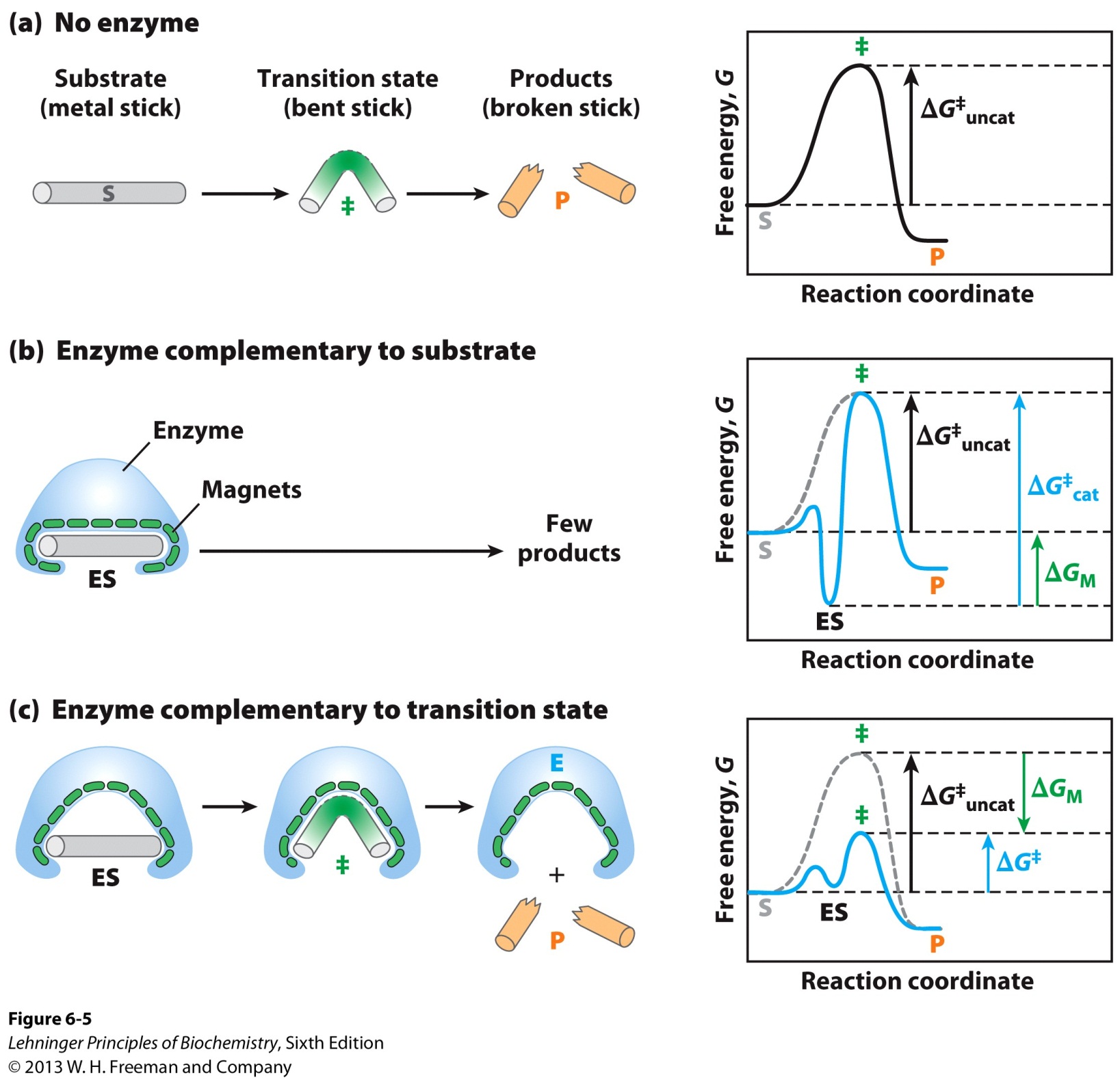 Metal stick (substrate)  in a magnetic pocket (enzyme active site)
25
7. Theories to explain ES Binding Energy
B.  Enzyme free reaction

Consider the breaking of a magnetized metal stick.







In the transition state, the stick is bent before it becomes broken.
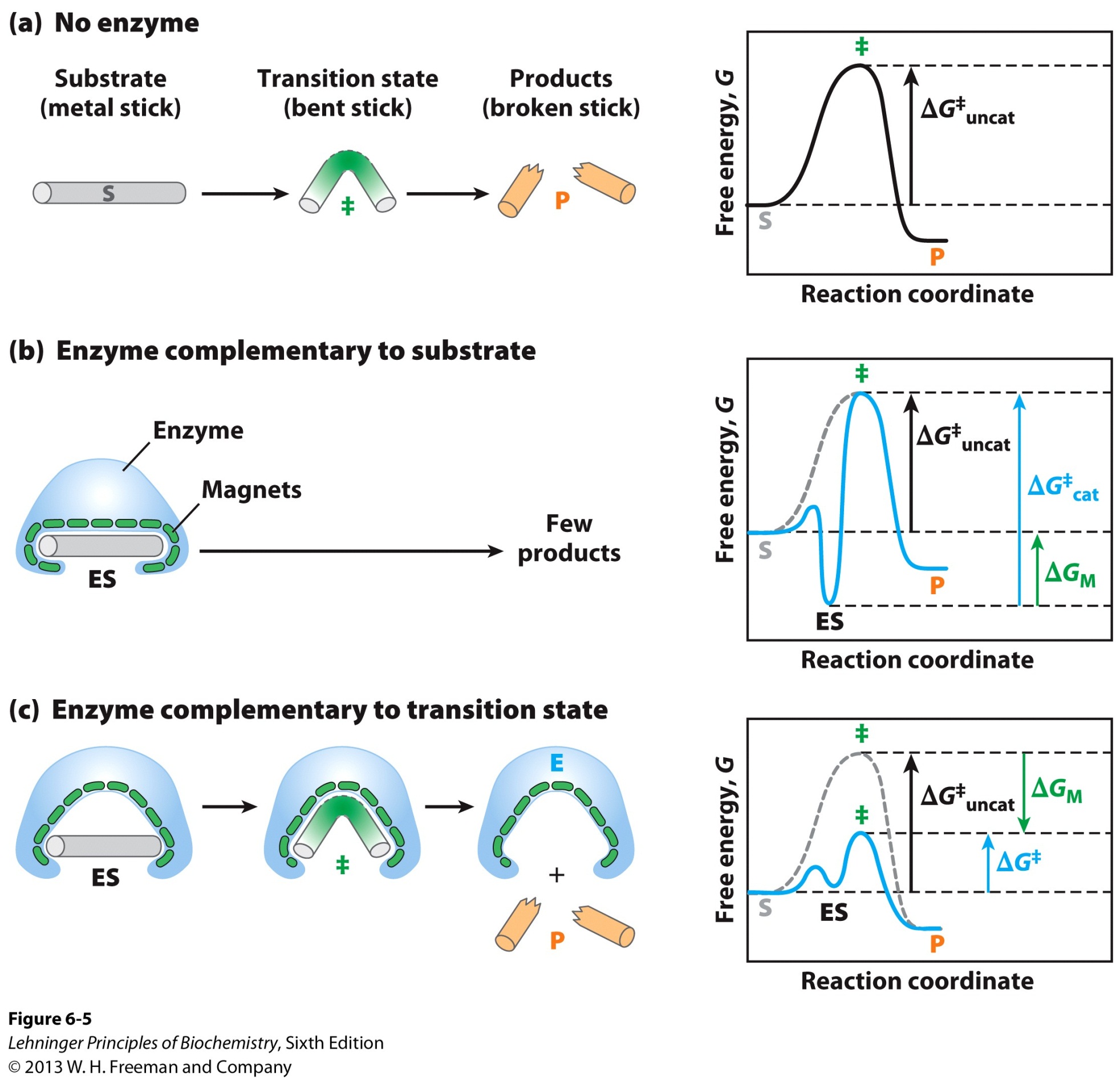 26
7. Theories to explain ES Binding Energy
In the lock and key theory, the metal stick would be “locked” into place in the “magnetic” pocket of the enzyme and would be unable to obtain the transition state structure (bent structure) necessary to break.







In the reaction coordinate, the ES complex would be highly stabilized causing for an even higher activation energy  for the substrate to overcome to become product (ΔG‡cat > ΔG‡uncat)
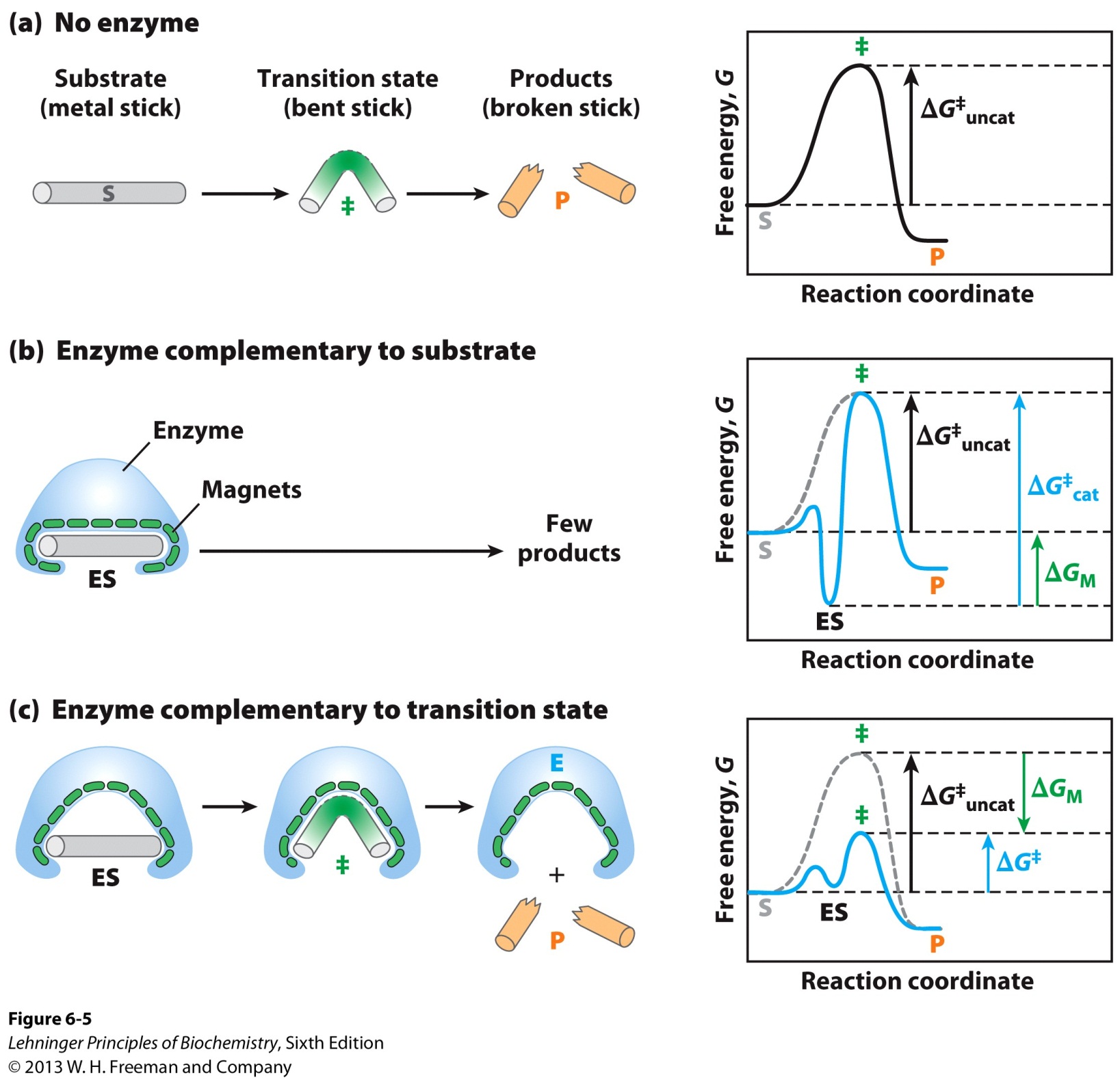 27
7. Theories to explain ES Binding Energy
C.  Modern Enzyme Catalysis Theory

Elaborated by Linus Pauling (1946)

In order to catalyze reactions, an enzyme must be complementary to the reaction transition state. The optimal interactions between substrate and enzyme occur only in the transition state.





The summation of the unfavorable ΔG‡ and the favorable ΔGB results in a lower ativation energy.
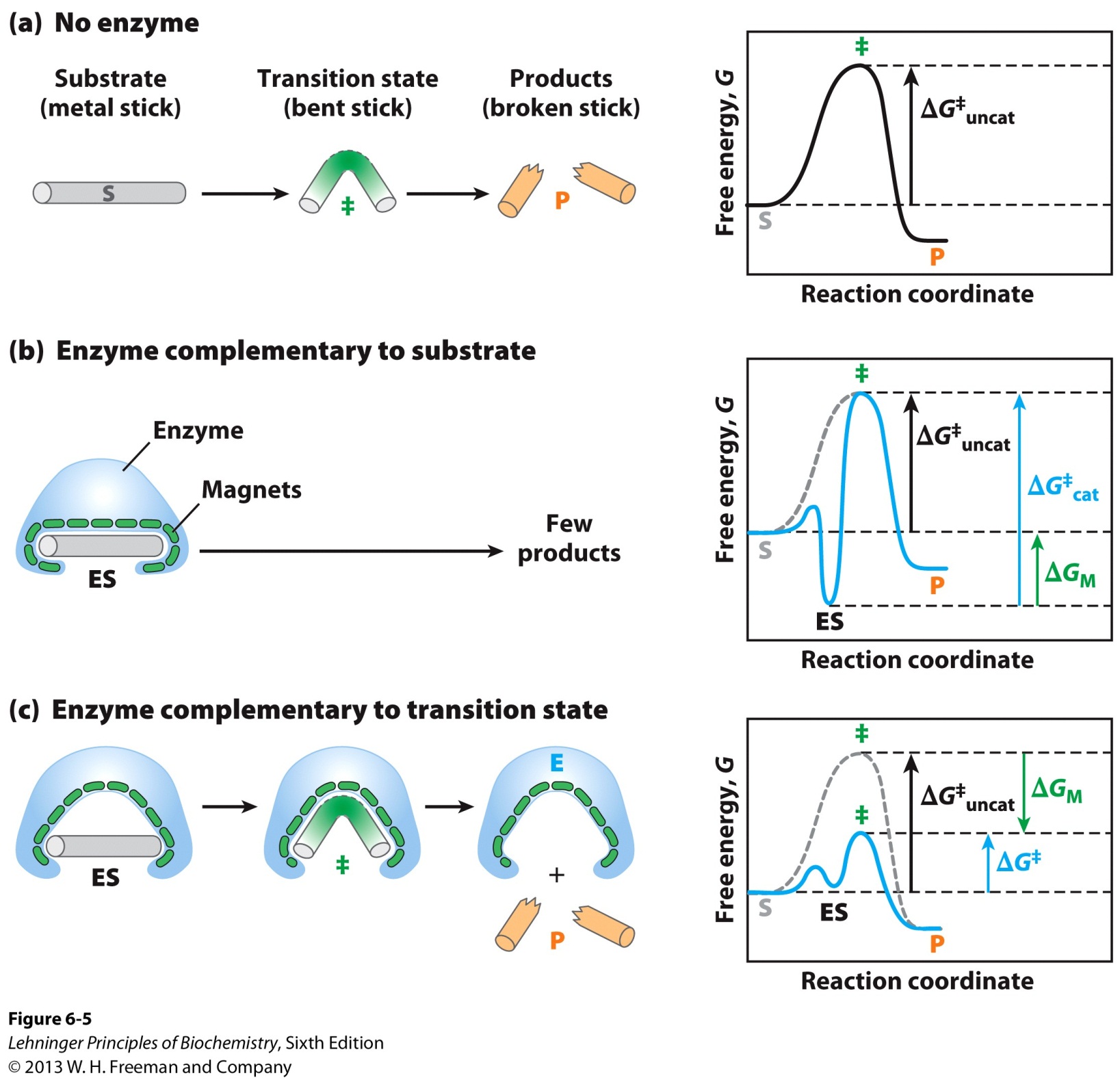 ΔG‡cat < ΔG‡uncat
28
8. How to Lower ΔG‡ via Noncovalent Interactions
There are physical and thermodynamic factors contributing to ΔG‡:
 
Entropy reduction of the substrate
 The substrate becomes constrained which is not    thermodynamically favorable.

   Binding energy holds the substrate in the proper      orientation via many weak interactions with       strategically located groups on the enzyme.

This is similar to entropy reduction in small molecules resulting in major rate enhancements.
29
Support of the Proximity Model
The rate of anhydride formation from esters and carboxylates shows a strong dependence on proximity of two reactive groups (work by Thomas C. Bruice’s group).
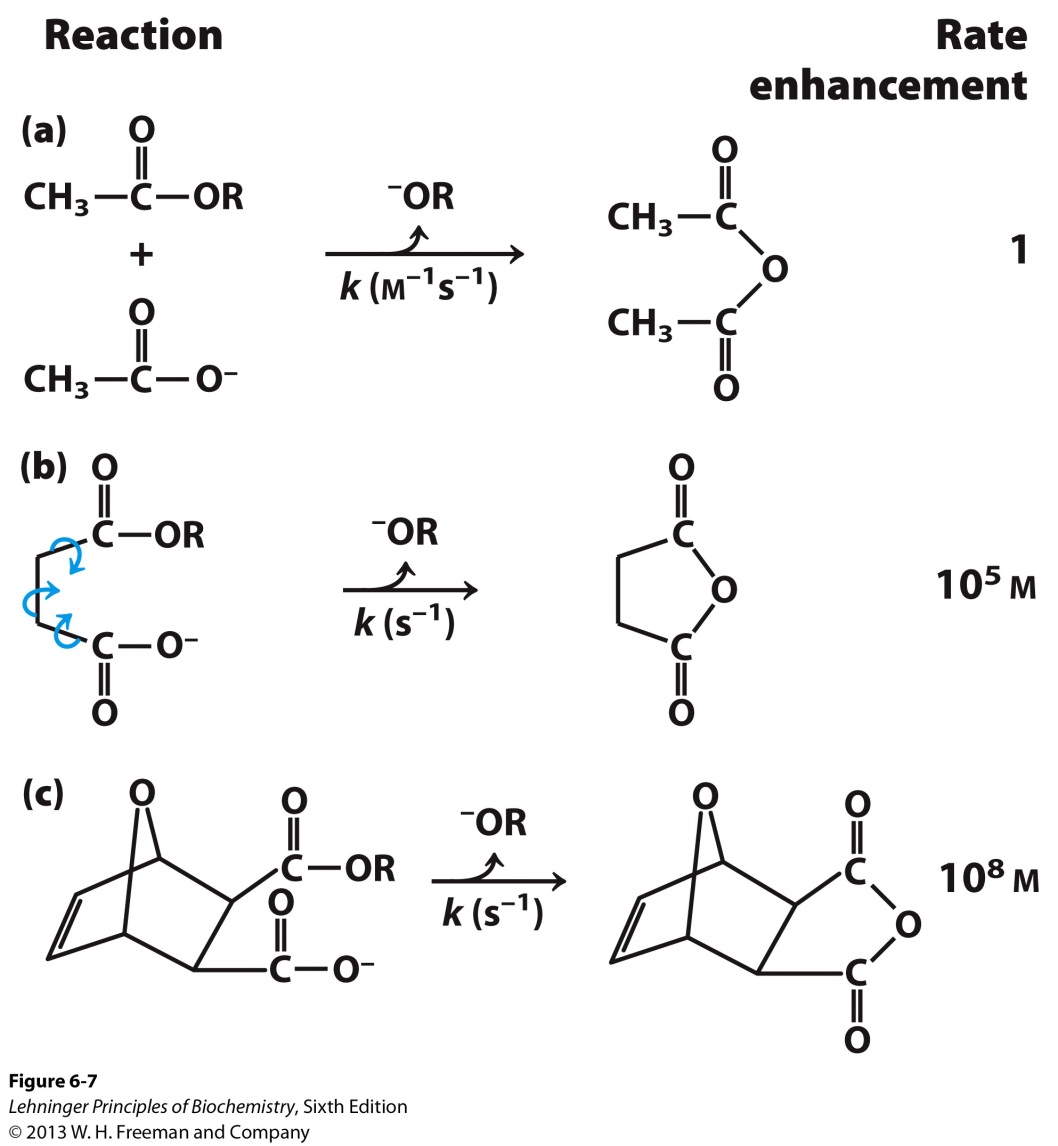 30
8. How to Lower ΔG‡ via Noncovalent Interactions
B. Desolvation of the substrate
Solvation shell of water typically stabilizes biomolecules.

Loss of hydrogen bonding between the substrate and water is overcome by the many weak interactions found only in the transition state.

 C. Distortion of the substrate
The substrate may undergo electron distribution
31
8. How to Lower ΔG‡ via Noncovalent Interactions
D. Enzyme conformational change

The enzyme usually undergoes a conformational change when the substrate binds.

An induced fit (Daniel Koshlan, 1958) occurs resulting in specific functional groups on the enzyme being repositioned to favor catalysis of the reaction. This conformational change facilitates additional weak bonding interactions in the transition state.
32
9. Enzyme Catalytic Mechanisms based on Covalent     Interactions
After a substrate is bound to an enzyme, properly positioned catalytic functional groups aid in the cleavage and formation of bonds by a variety of mechanisms involving transient covalent interactions including:
 
Acid-base catalysis
Give and take protons

Covalent catalysis
Change reaction paths

Metal ion catalysis
Use redox cofactors, pKa shifters
33
9I. General Acid-base Catalysis
A. Many biochemical reactions involve the formation      of unstable charged intermediates that tend to      break down rapidly reforming their constituent      reactant species, thus impeding the reaction.
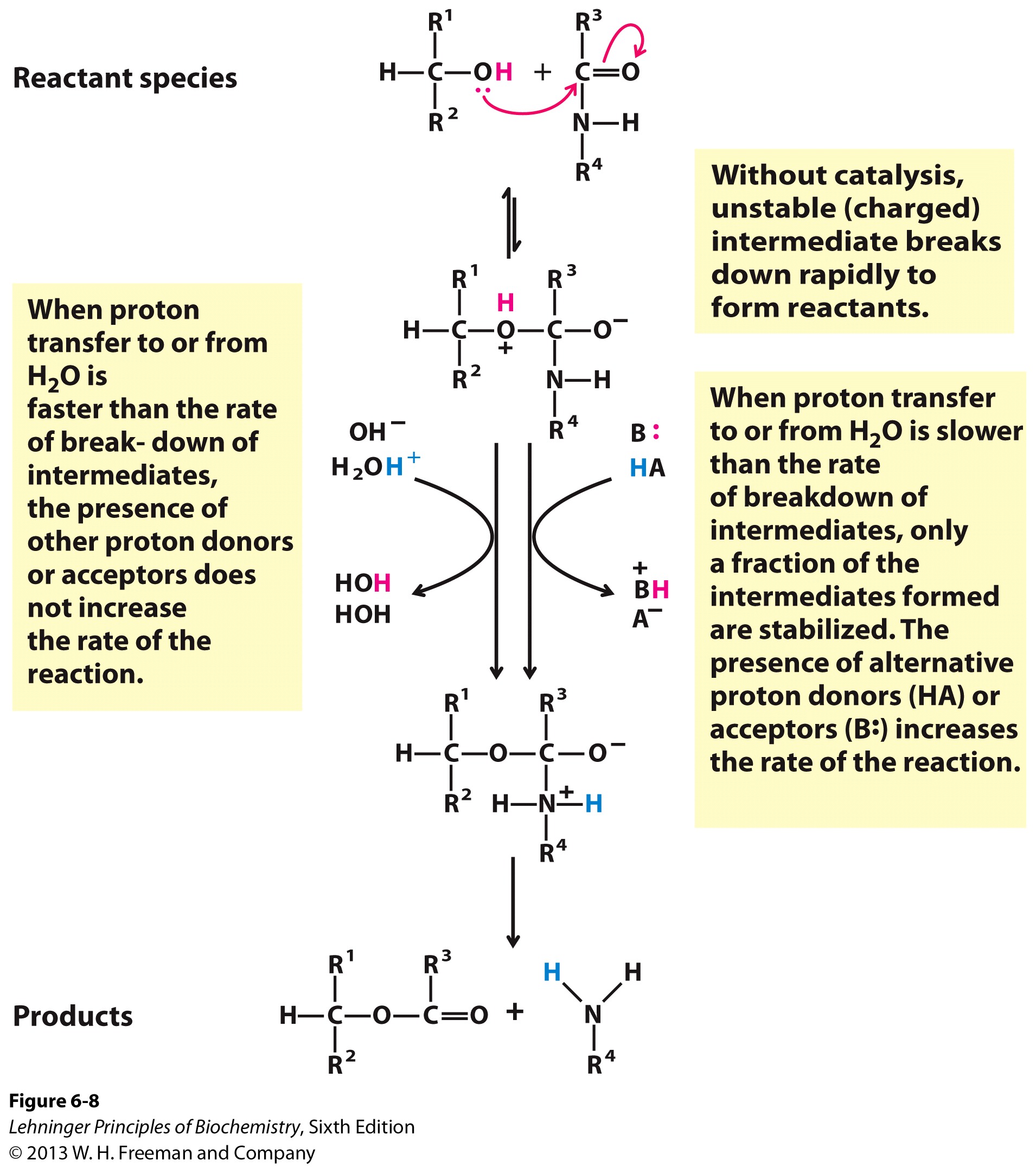 Hydrolysis of an amide bond
Unstable (charged) intermediate
34
9I. General Acid-base Catalysis
B. Charged intermediates can be stabilized by the     transfer of protons to or from the substrate or     intermediate to form a species that breaks more     readily to products.

Specific acid-base catalysis: 
    Proton transfers involving H+ (H3O+) and OH-       ions from water. This takes place when proton     transfer between intermediate and water is faster     than intermediate breakdown.

General acid-base catalysis: 
    Proton transfers mediated by other classes of 
    molecules. Takes place when proton transfer     with water is slower than intermediate breakdown.
35
9I. General Acid-base Catalysis
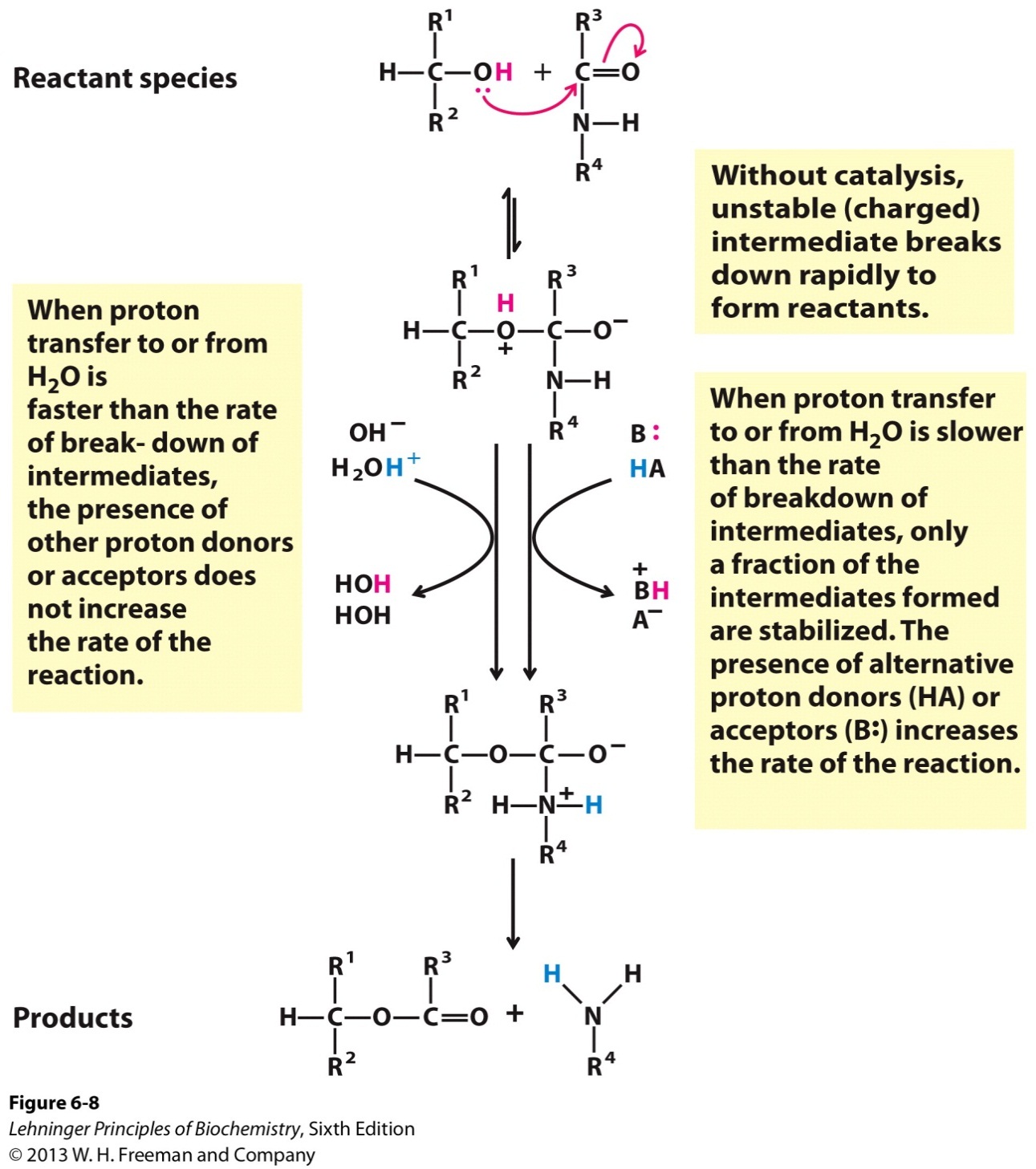 Specific Acid-Base:
This takes place when proton transfer between intermediate and water is faster than intermediate breakdown.
General Acid-Base:
This takes place when proton transfer between intermediate and water is slower than intermediate breakdown.
36
9I. General Acid-base Catalysis
C. In the active site of an enzyme, a number of amino      acid side chains can act as general proton donors and      acceptors.




















AA groups can enhance rates on the order of 102 to 105.
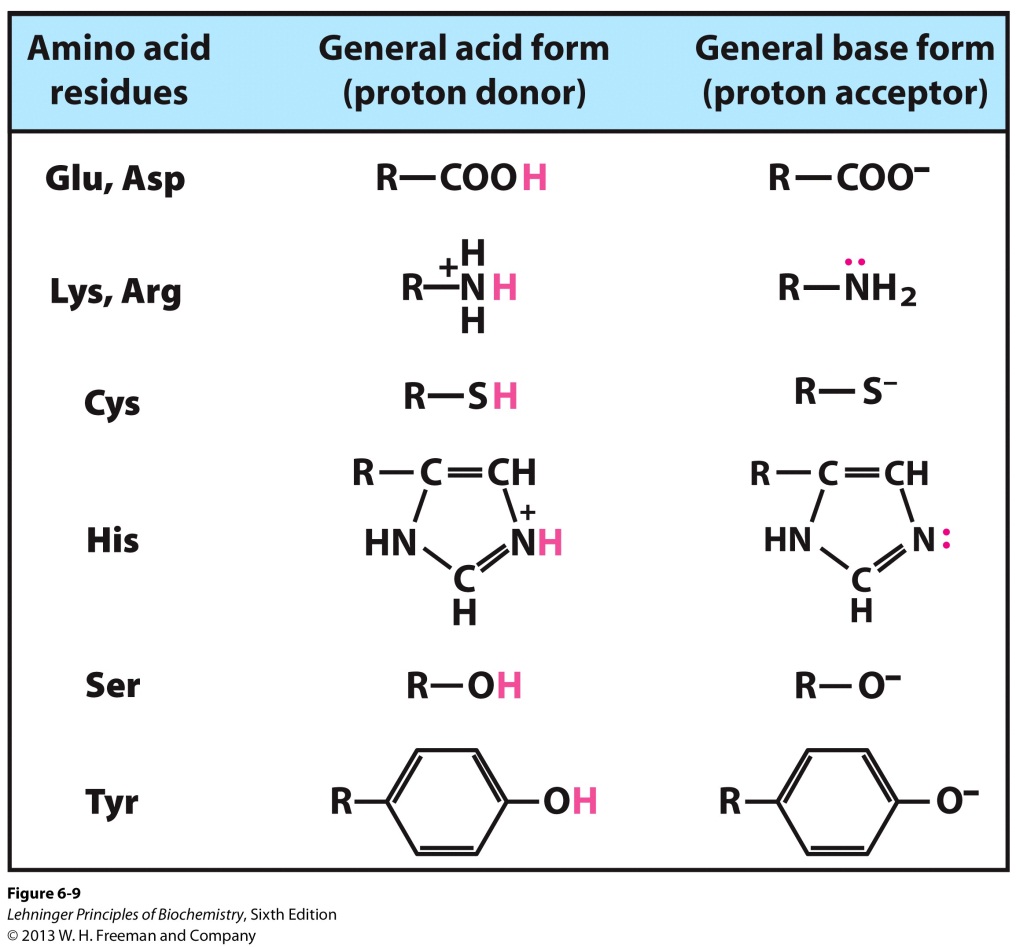 37
9II. Covalent Catalysis
In covalent catalysis, a transient covalent bond is formed between the enzyme and the substrate.

       Consider the following hydrolysis:



       In the presence of a covalent catalyst (an enzyme        with a nucleophile group X: ) the reaction        becomes
38
9II. Covalent Catalysis
B. The pathway of the reaction is altered and      catalysis occurs only when the new pathway has a      lower activation energy than the uncatalyzed      pathway. Both of the new steps depicted must be      faster than the uncatalyzed reaction.

C. Requires a nucleophile on the enzyme
Reactive serine, thiolate, amine, or carboxylate (conjugate base of ionizable AA R groups)
39
9II. Covalent Catalysis
Chymotrypsin uses an AA nucleophile to cleave peptides.









D. These covalent complexes always undergo further      reaction to regenerate the free enzyme
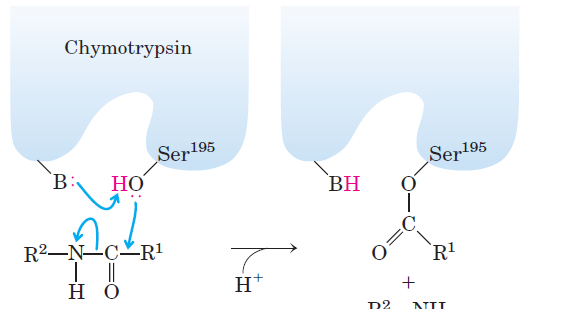 R2-NH2
40
9III. Metal Ion Catalysis
Involves a metal ion bound to the enzyme.

Ionic interactions between an enzyme-bound metal and a substrate can help orient the substrate for reaction or stabilize charged reaction transition states.

Metals can also mediate oxidation-reduction reactions by reversible changes in the metal ion’s oxidation state.
41